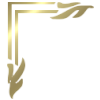 Конкурс методических разработок  по региональной истории России
(10 класс: ХХ век – начало ХХI века. Тема II)
«Афганистан в моей судьбе»(воспоминания о службе в Афганистане братьев Холиных Александра Васильевича и Михаила Васильевича)
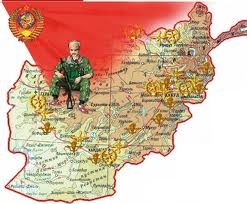 Автор: 
Веденеева Лариса Николаевна, 
заместитель директора по воспитательной работе
© МОУ Юрьевская сош
     Угличский район
       2016 год
Война в Афганистане длилась 9лет  1 месяц  19 дней
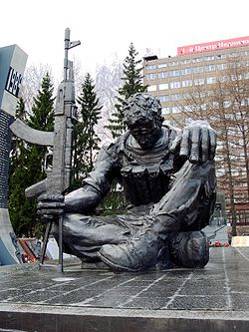 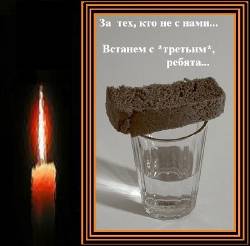 Унесла около 14000 жизней советских солдат и не считанное количество афганских повстанцев и мирных жителей
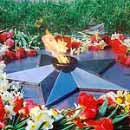 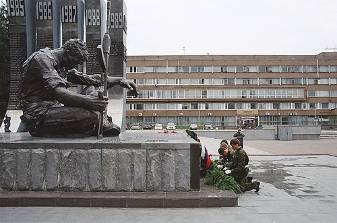 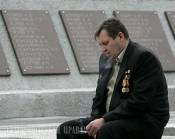 выпускники Юрьевской школы, участники боевых событий в Афганистане
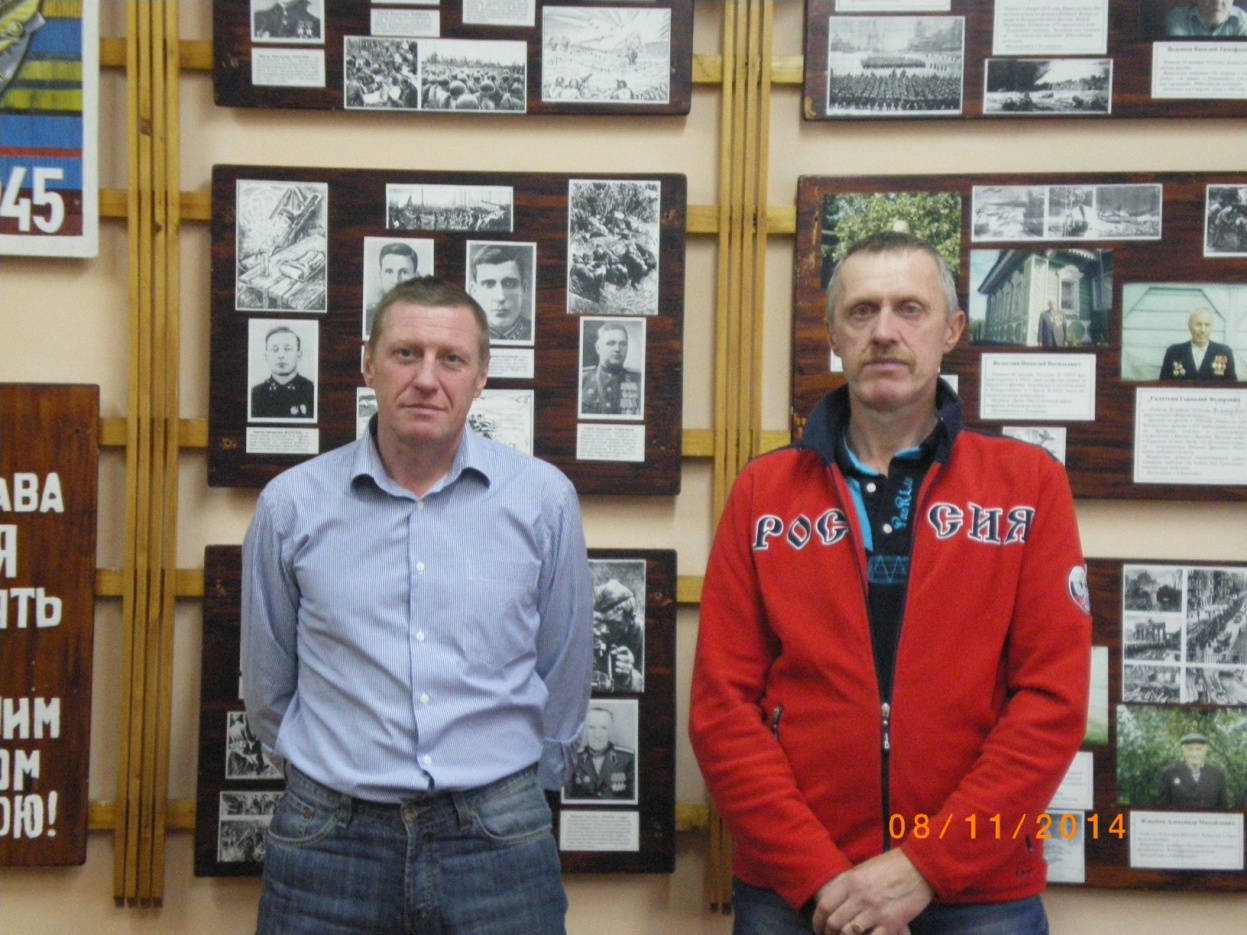 братья  Холины
Михаил Васильевич
Александр Васильевич
Холин  Александр  Васильевич
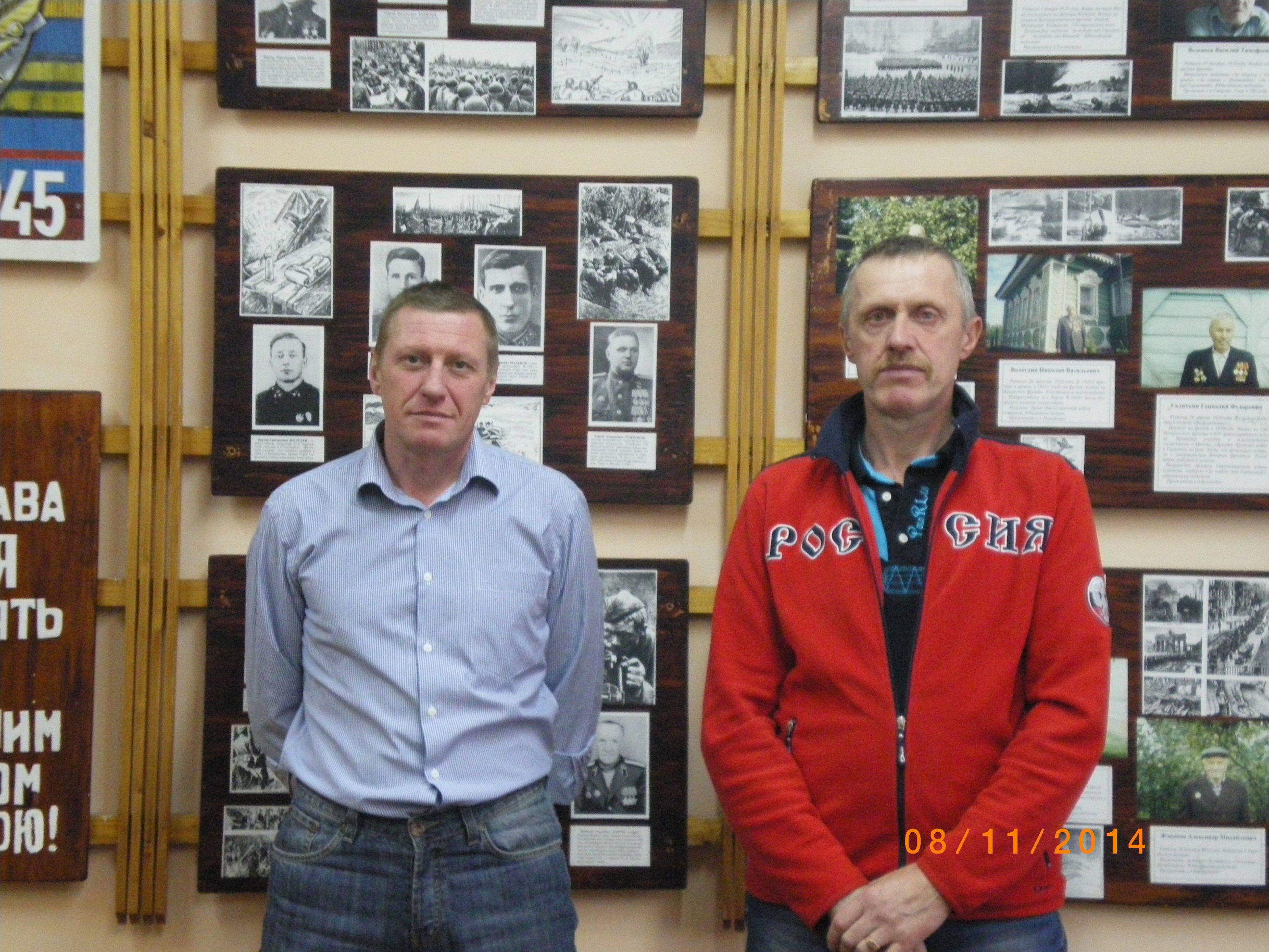 родился 7 апреля 1967 года в деревне Ростовцево  Угличского района Ярославской области. Здесь прошли его детство и юность. С детства он увлекался строительством: делал будку собаке, домики кошкам. Это увлечение у него любимое и по сей день. 
   С детства был приучен к труду, так как помогал родителям Холину Василию Павловичу, Антонине Михайловне по хозяйству
Школьные годы
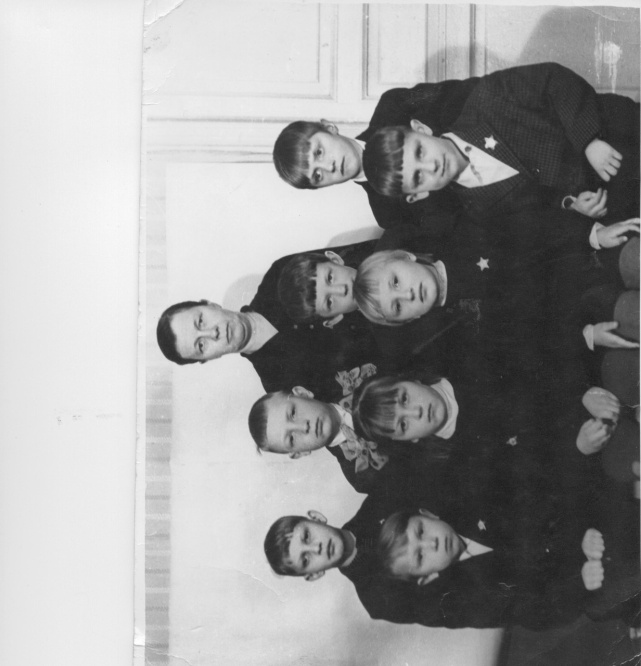 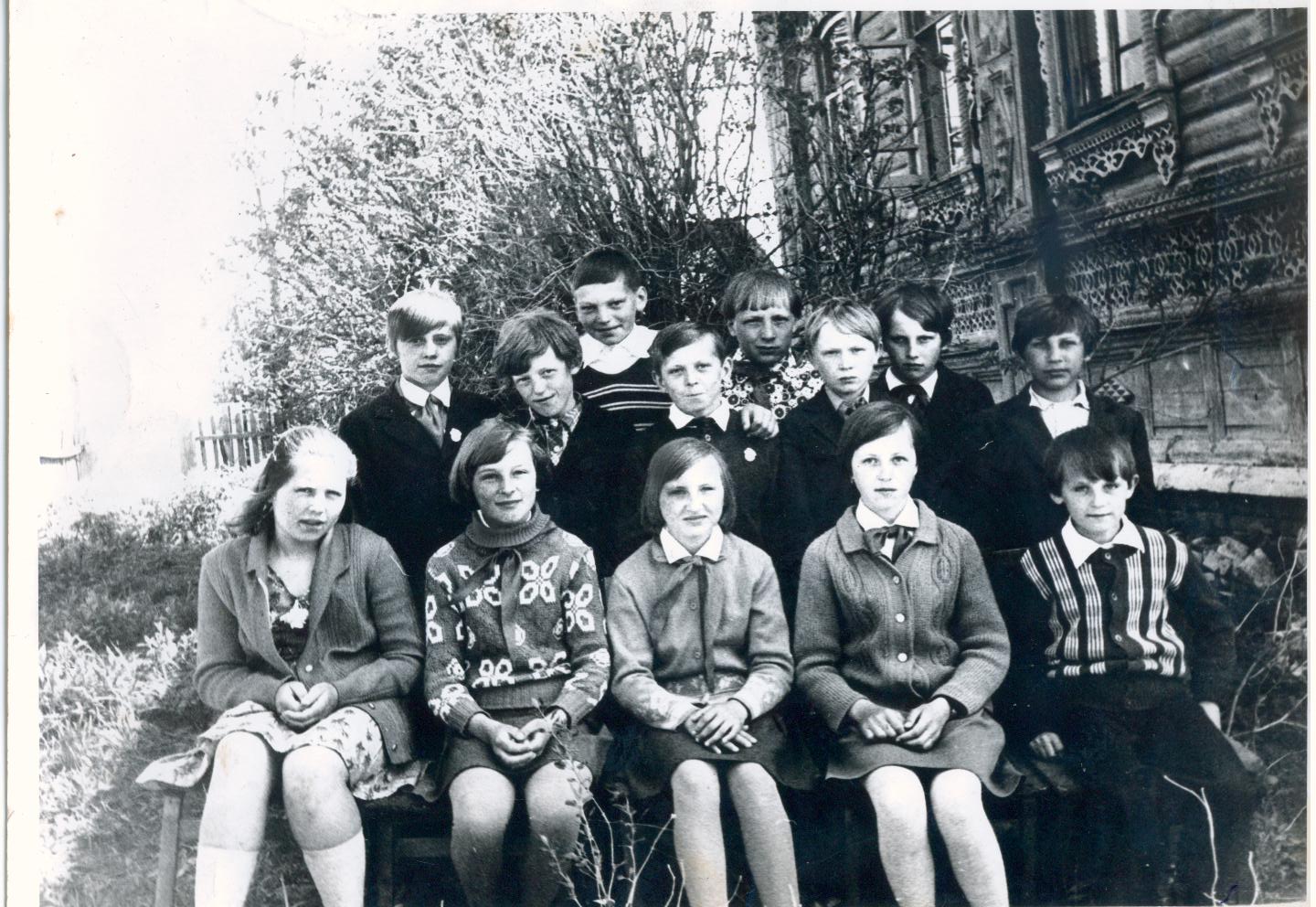 Четвёртый класс
Пятый класс
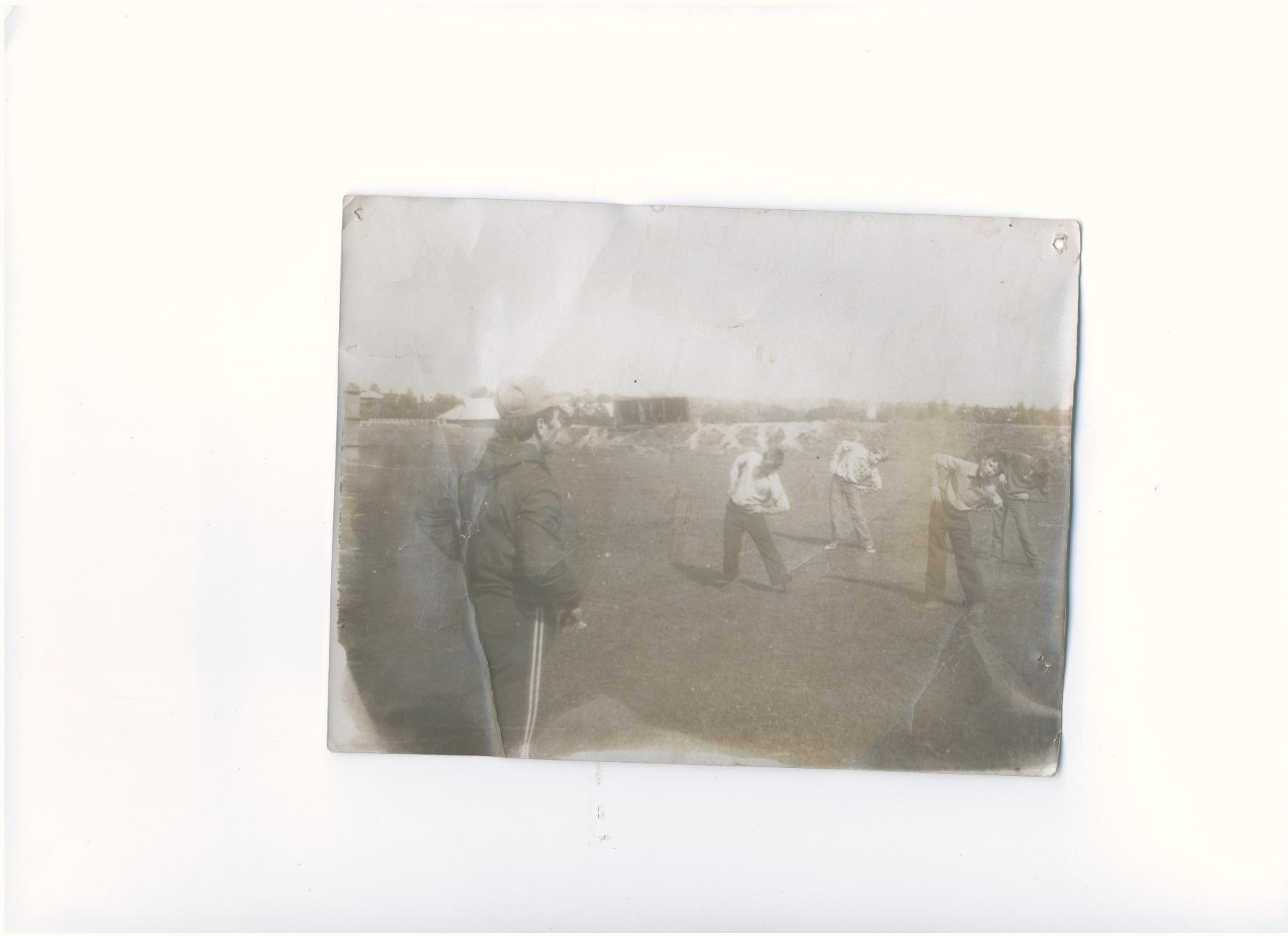 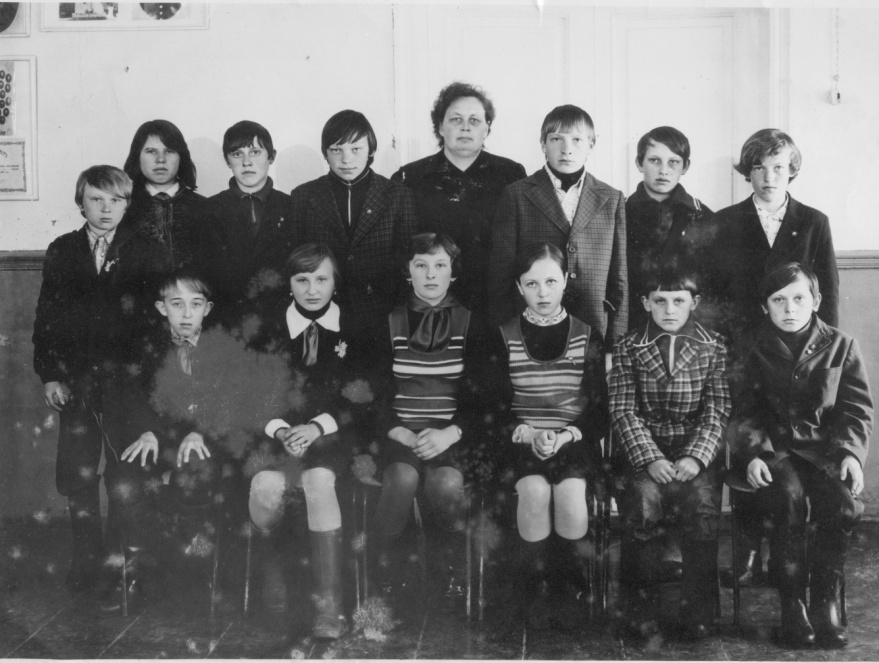 Седьмой класс
В мае 1985-го года призван в армию
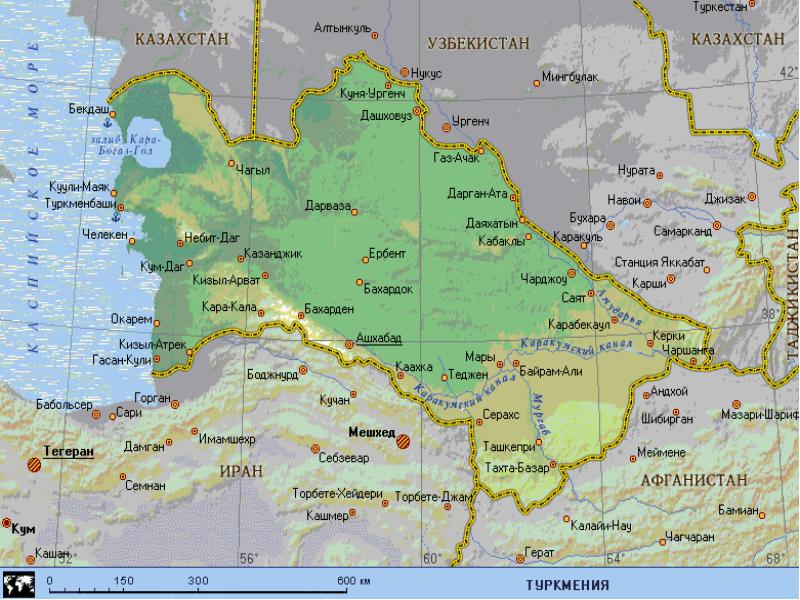 Сначала Александра привезли в г.Небит-Даг на границе с Ираном. А через месяц его отправили в «учебку» в г.Ашхабад в Туркмению, по окончании которой вручили повестку в Афганистан.
«Горячая точка» на карте
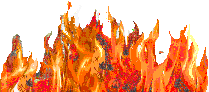 Александр служил в Афганистане в составе мотоманевренной группы войсковой части 2033 старшим механиком – водителем БТР
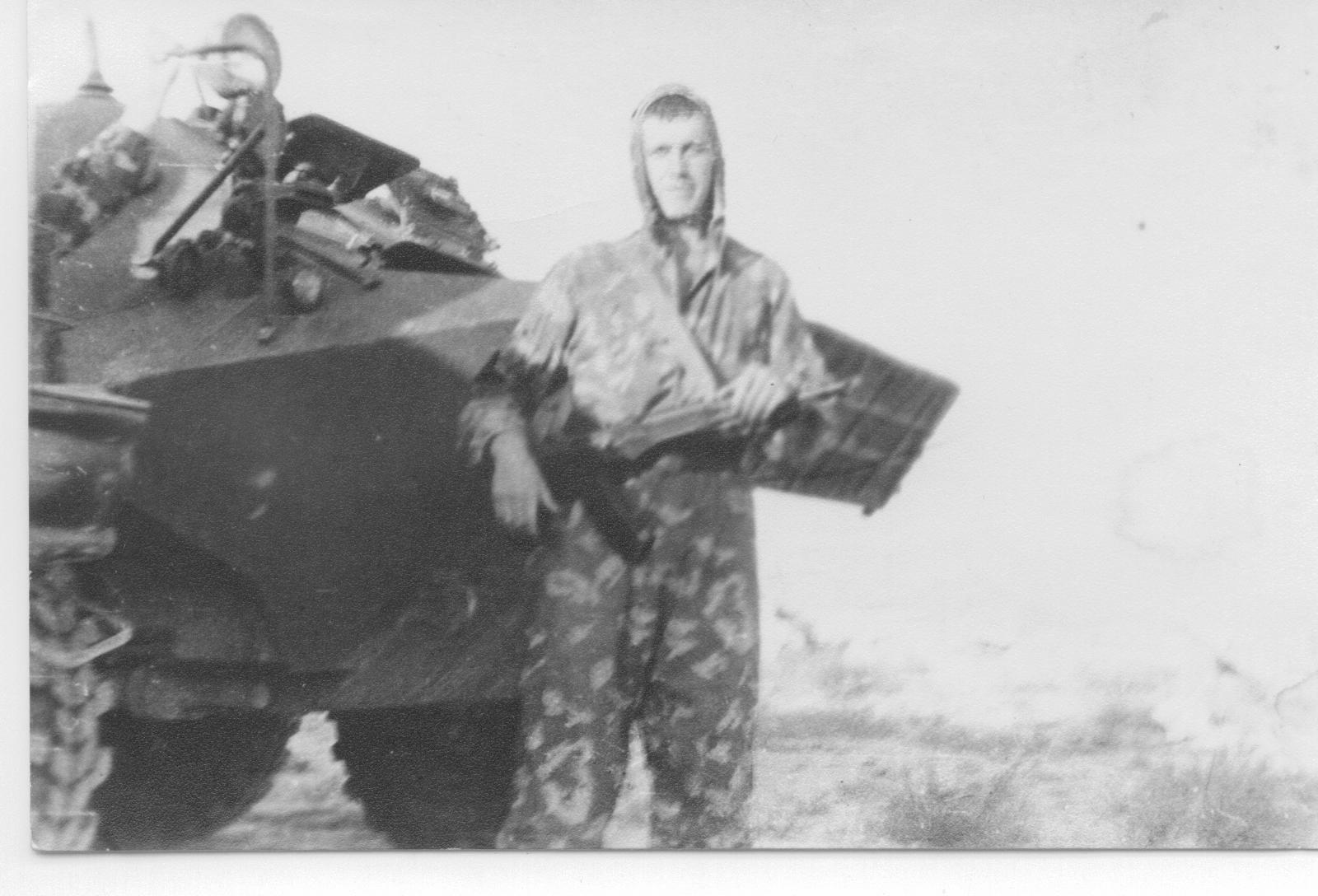 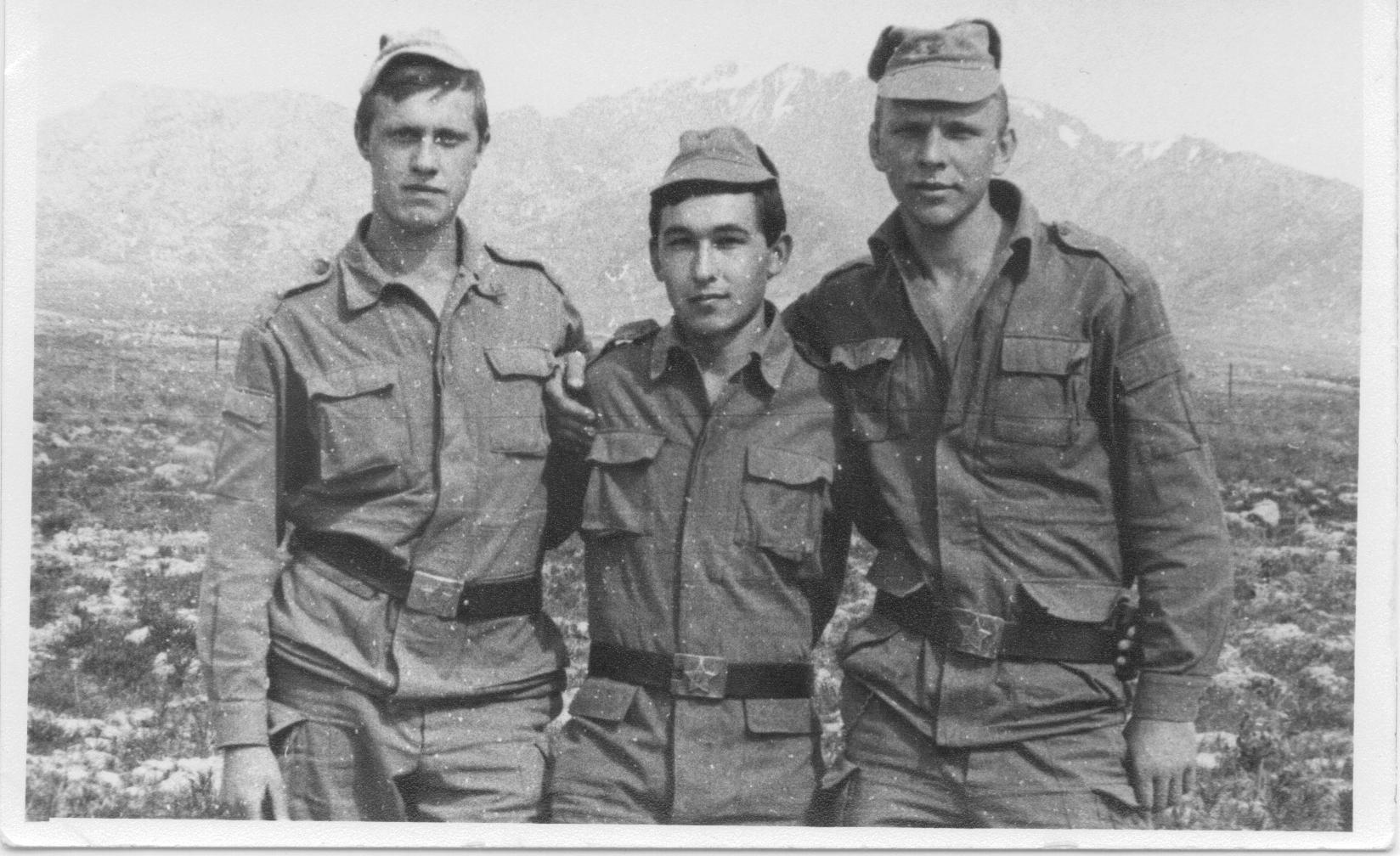 рустак
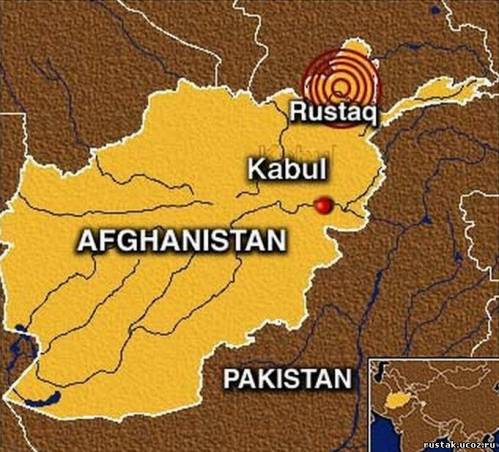 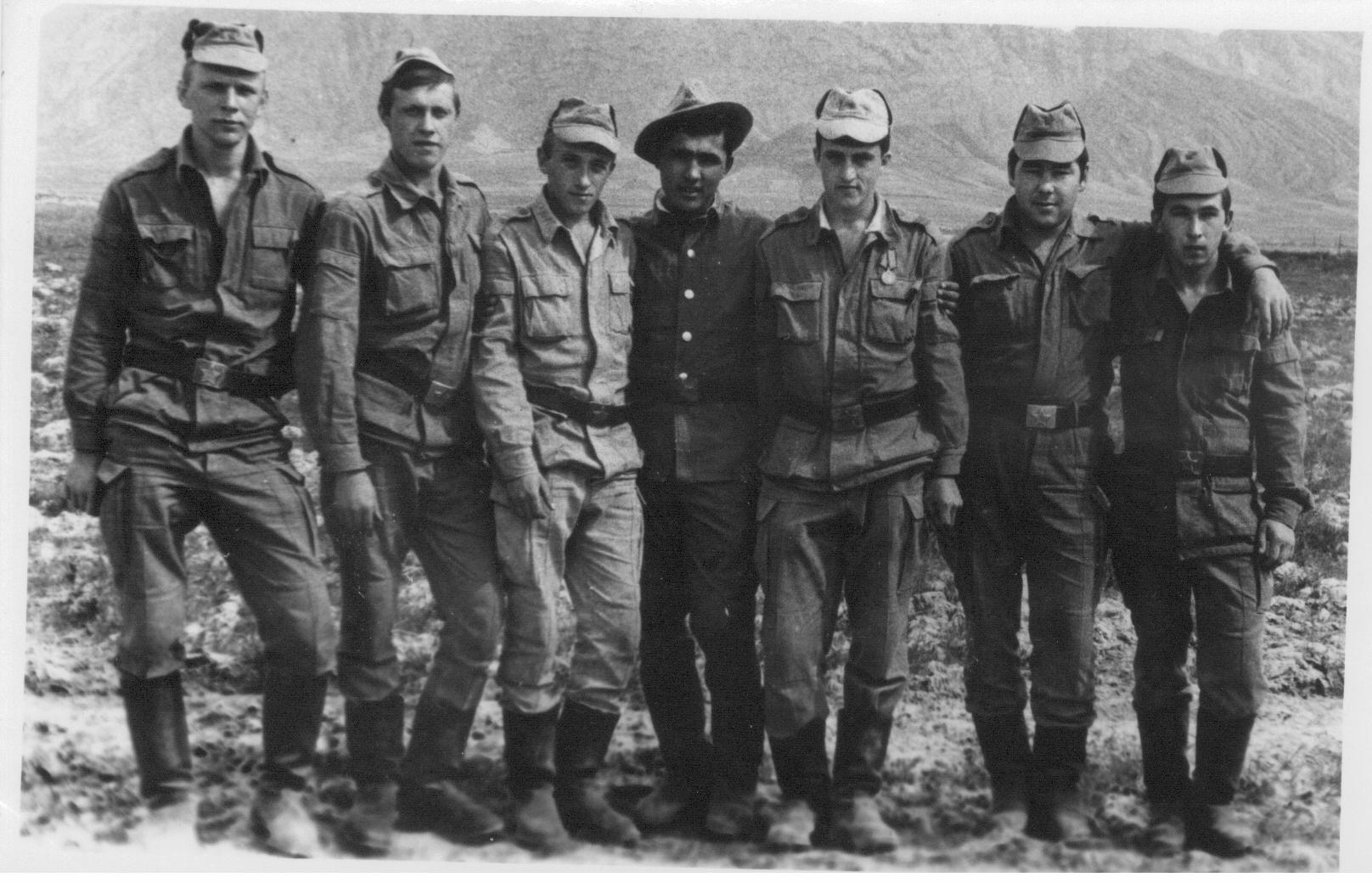 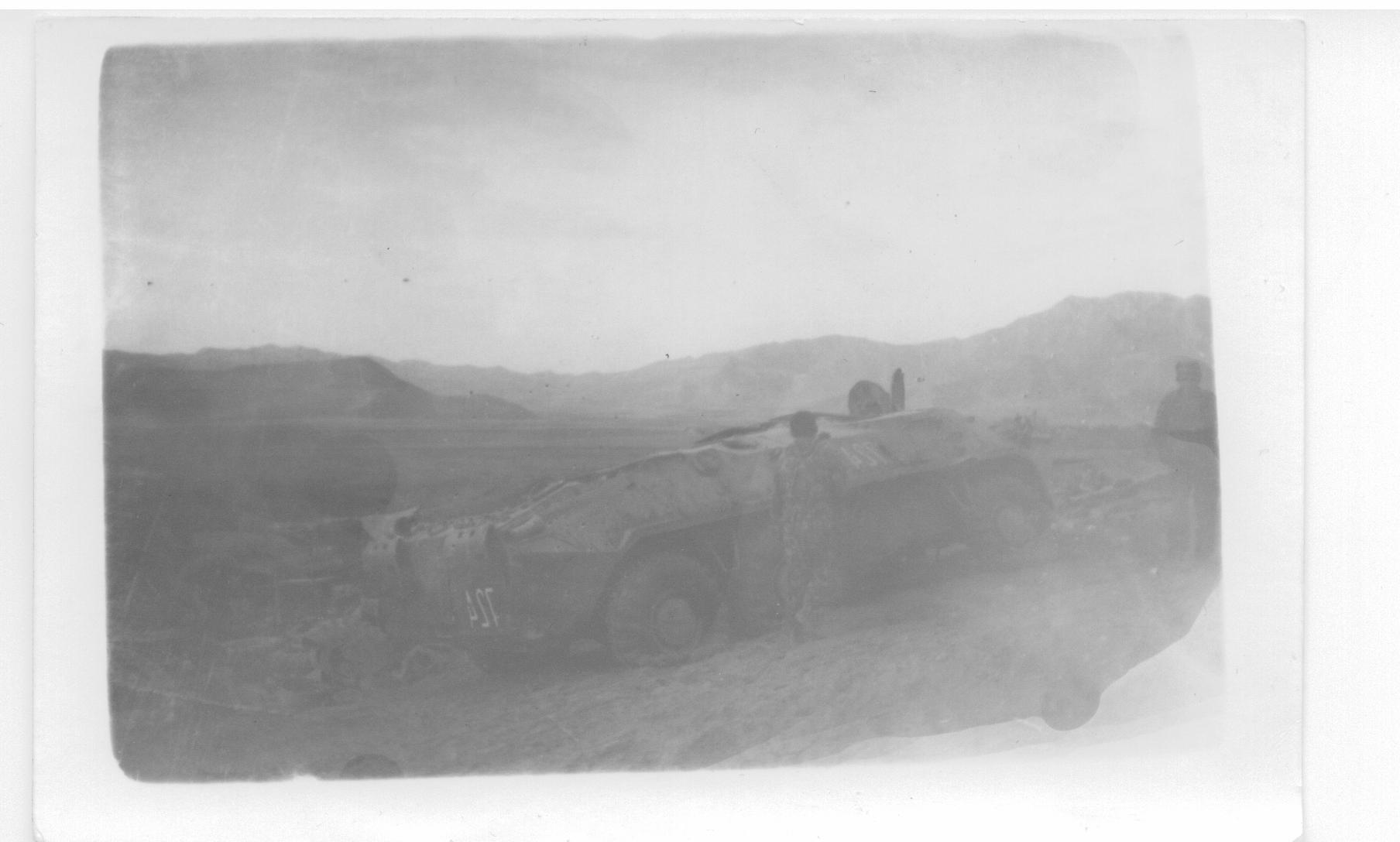 «Было ли мне страшно? Трудно сказать. Если знаешь, куда попал и что тебя ждёт, то не очень, постепенно привыкаешь. За время службы я даже к стрельбе стал спокойно относиться. А к взрывам нет. Страшно видеть подорванный БТР и что от него осталось! Сохранилась фотография, где запечатлён подорванный БТР, не мой, чужой. Но зрелище жуткое: ничего от него не осталось, только два колеса и корпус»
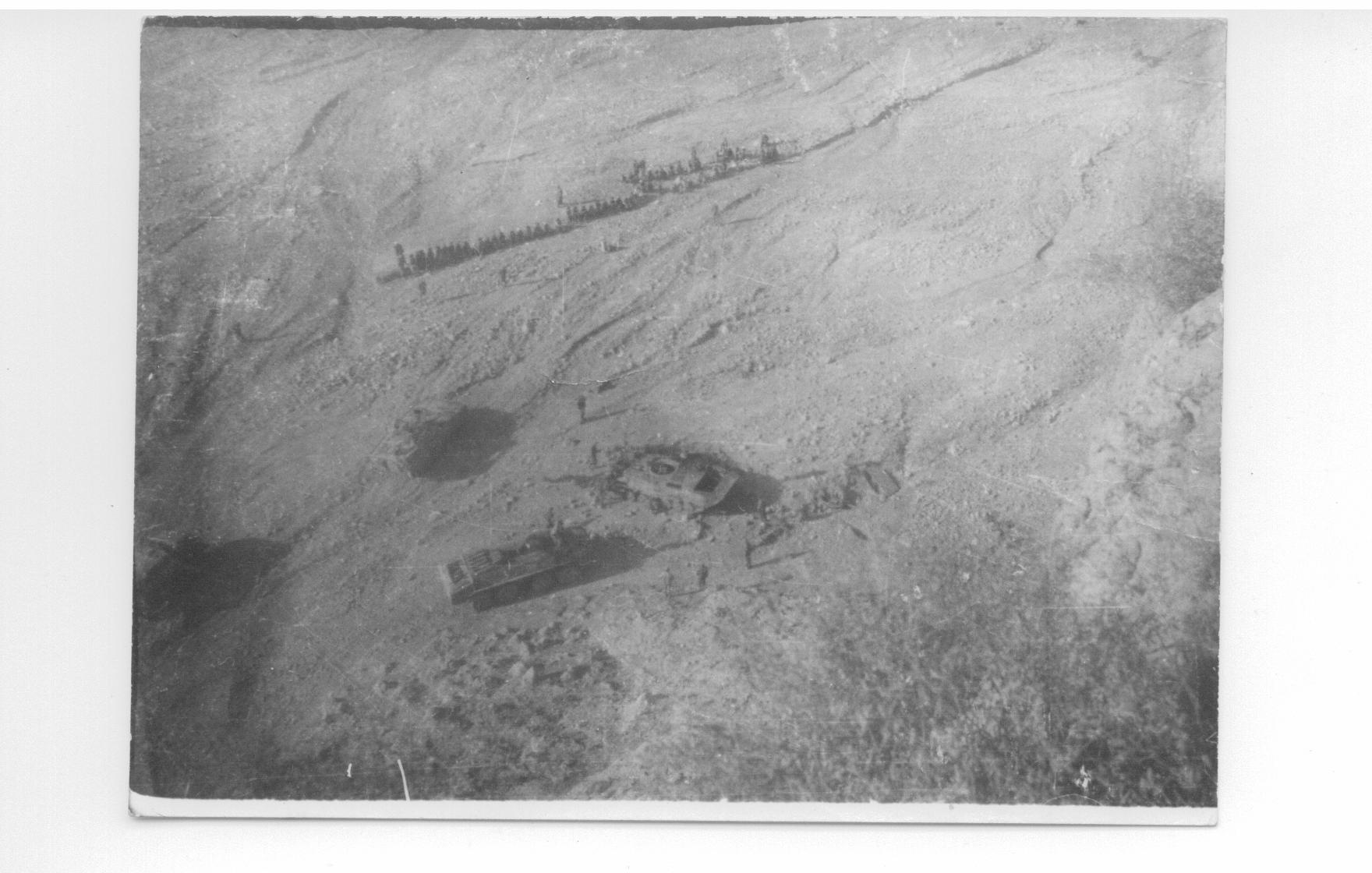 Основная служба мотоманевренной группы заключалась в сопровождении колонн: встретить или проводить. Колонна в построении двигалась так: десант высаживался на горе и следил за обстановкой и за передвижением колонны
награды
- Юбилейная медаль «70 лет Вооружённых сил СССР»  22.02. 1988 г.
- Юбилейная медаль «Афганистан. В память 20-летия окончания боевых действий в Афганистане».  
 Юбилейная медаль «В память 25-летия окончания боевых действий в Афганистане»  17 декабря 2013 года
- «Отличник погранвойск I степени»  За боевые действия в Афганистане. 1987 год
- Грамота ПВС СССР. За боевые действия в Афганистане. 1987 год
- Знак «Воину-интернационалисту от  благодарного афганского народа» 15 февраля 1990 года
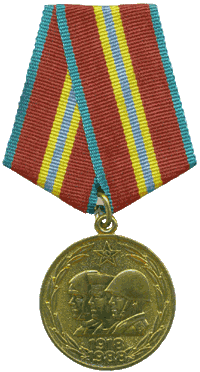 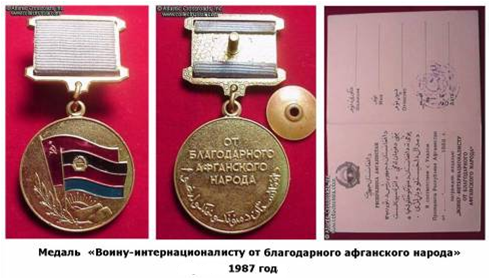 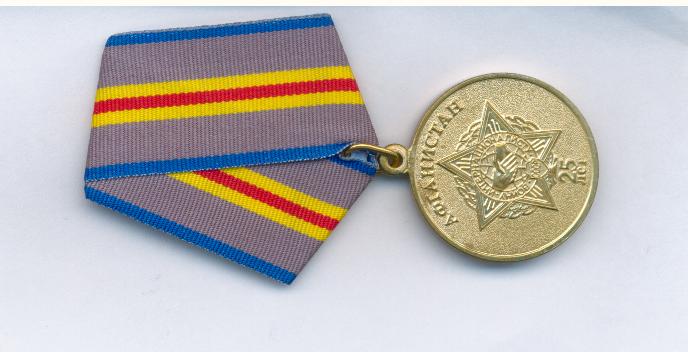 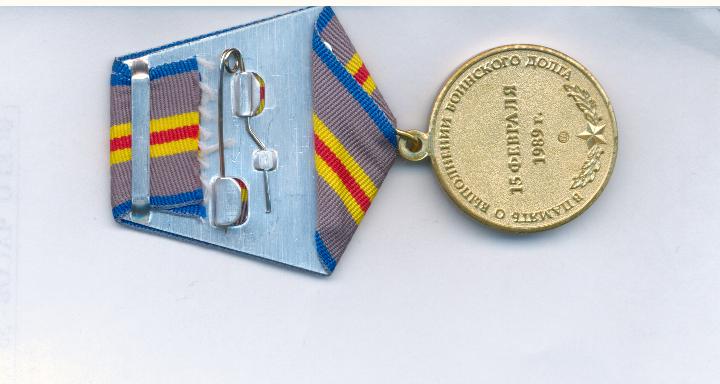 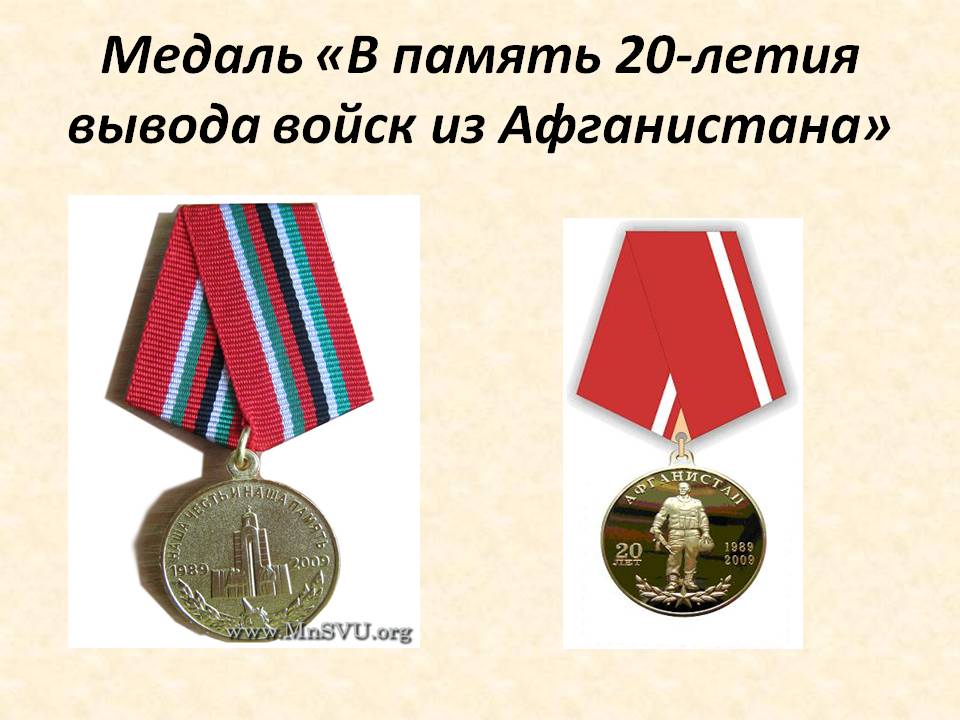 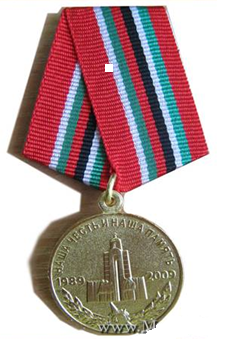 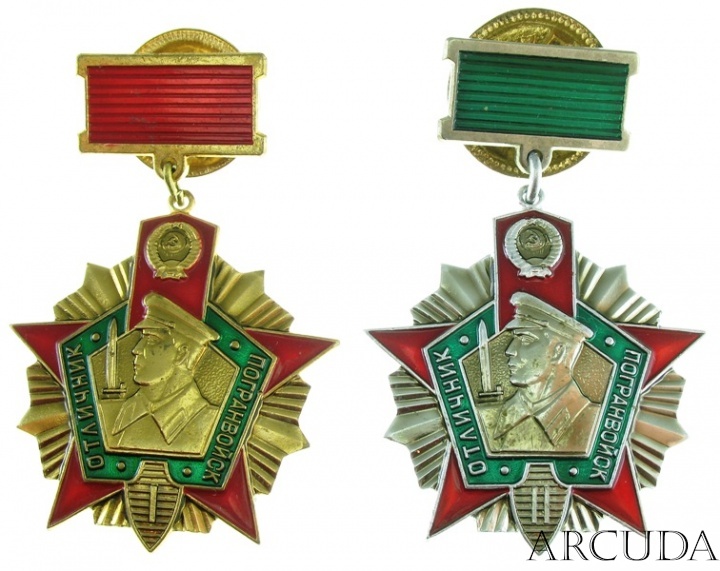 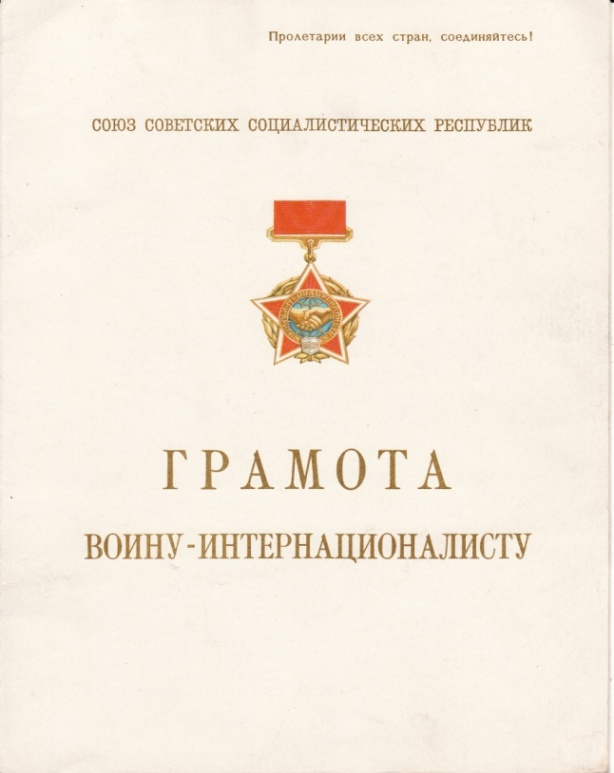 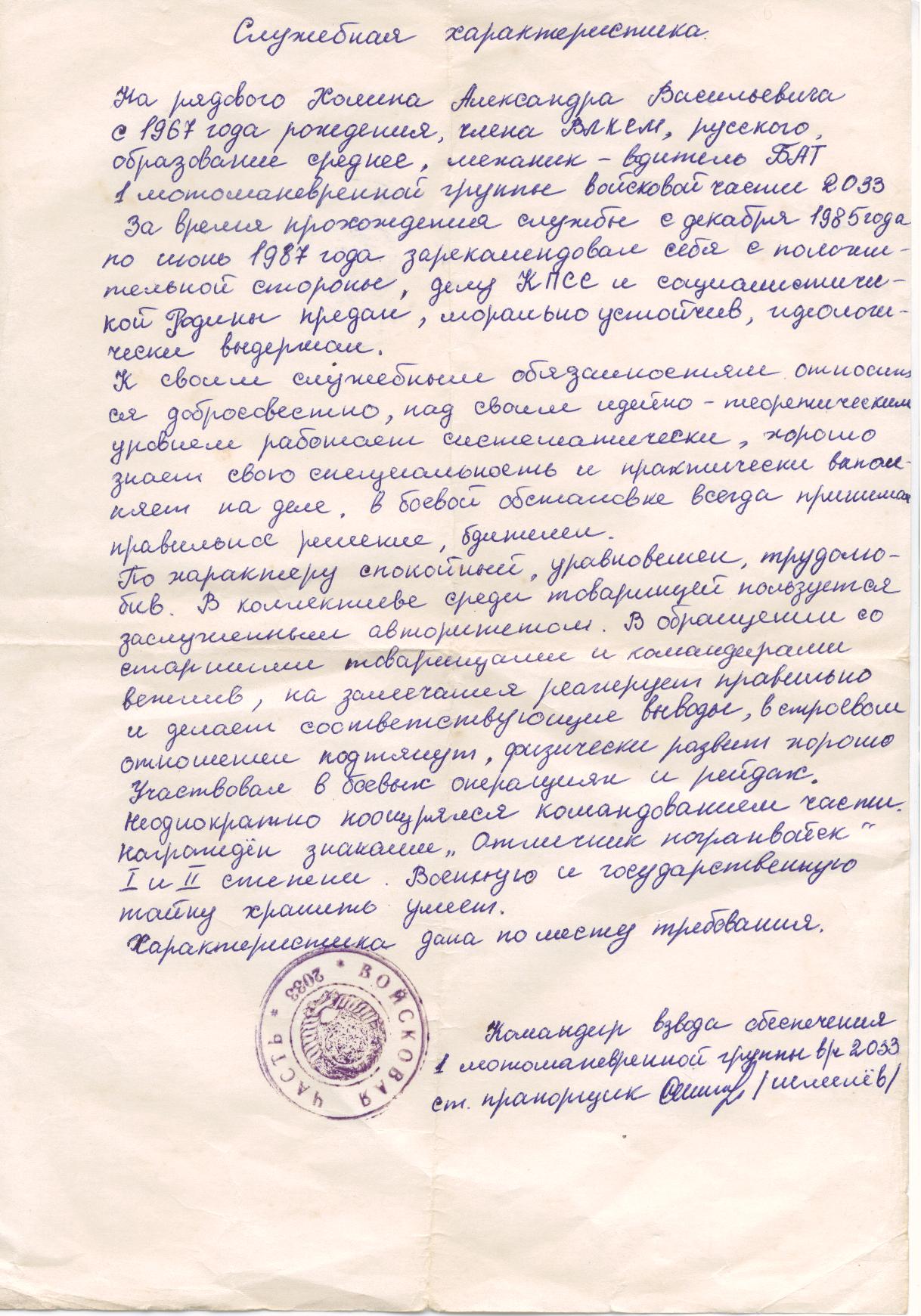 Характеристика      с места службы( май 1987 г.)
ЖИЗНЬ «ПО ФЭН-ШУЮ» (ВСЁ  ХОРОШО!)
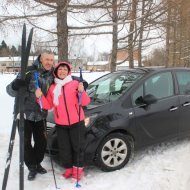 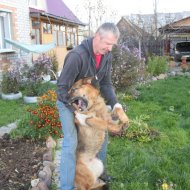 Любимый питомец – немецкая овчарка по кличке Гранд
Любимая жена Ирина
Холин  михаил  Васильевич
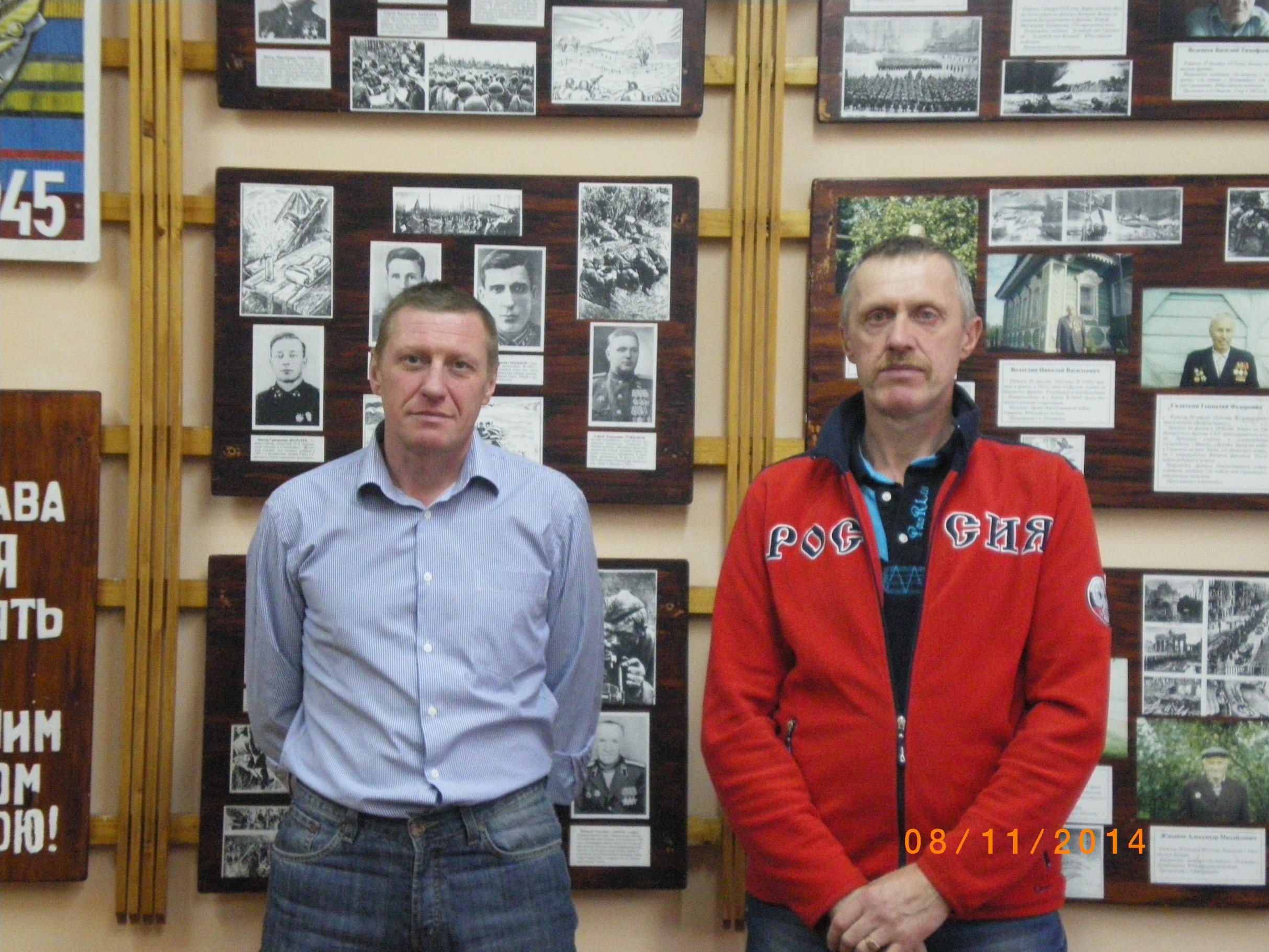 родился 13 августа 1969 года в деревне Ростовцево  Угличского района Ярославской области. Здесь прошли его детство и юность. 
   С детства был приучен к труду, так как помогал родителям Холину Василию Павловичу Антонине Михайловне по хозяйству
Школьные годы
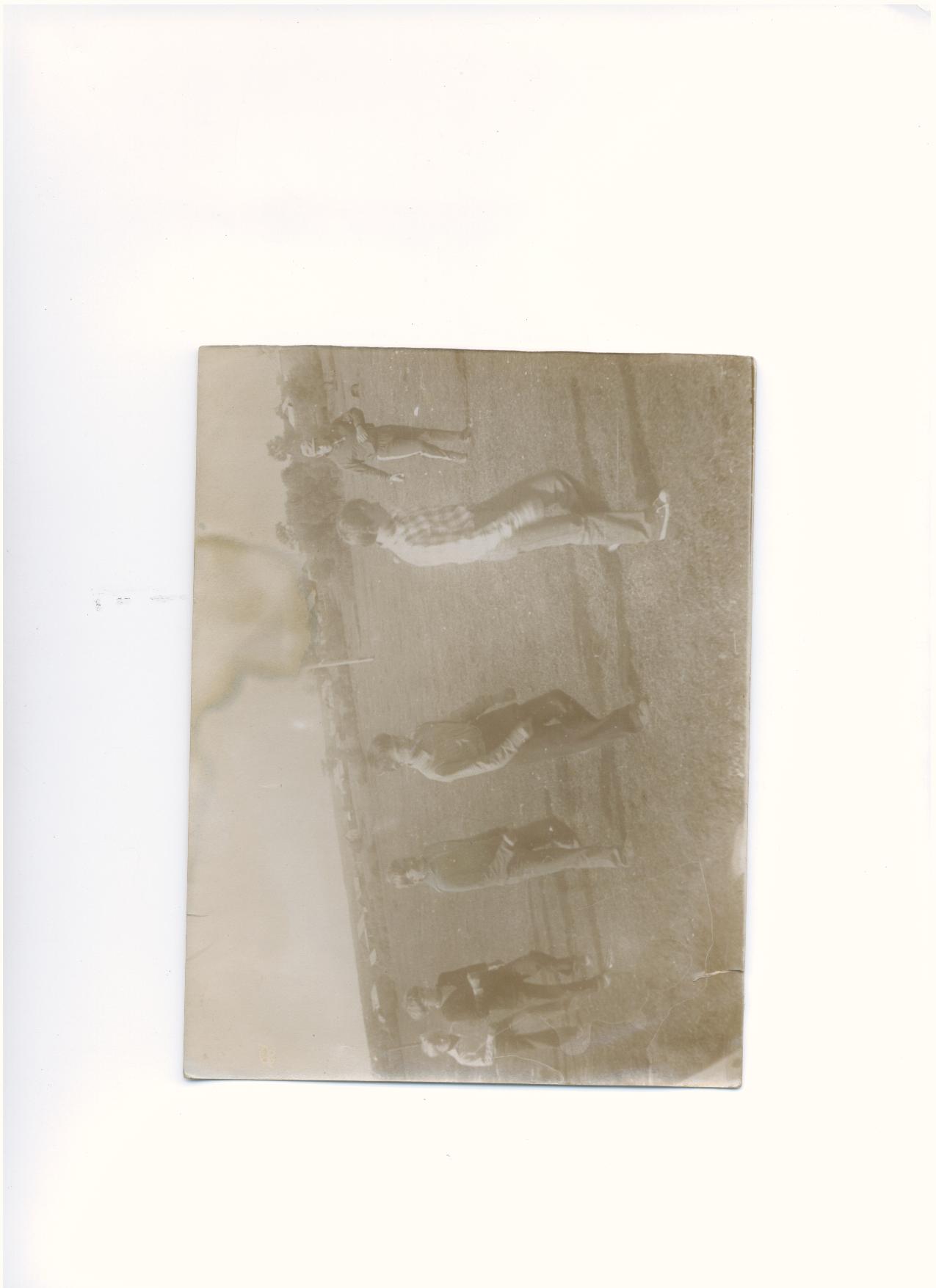 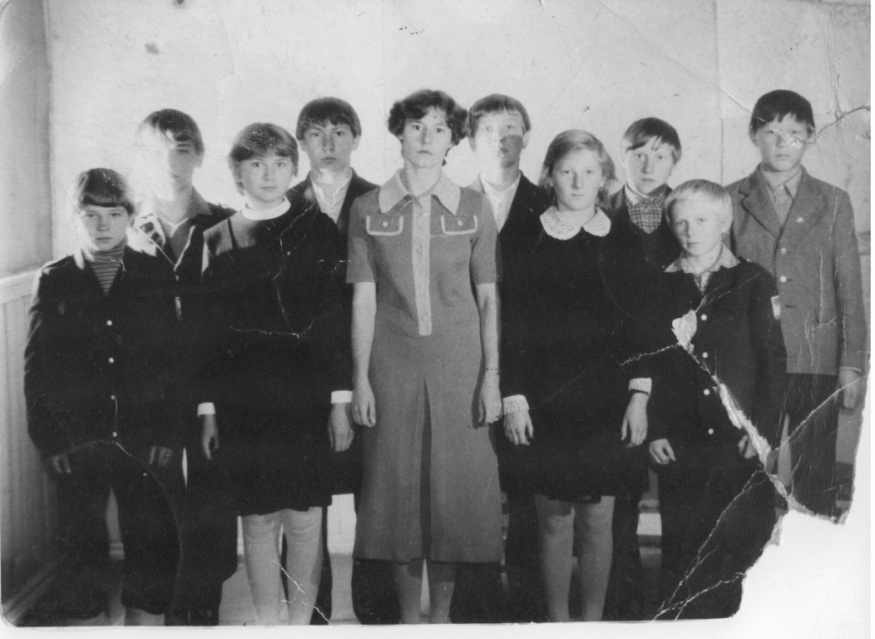 Восьмой класс
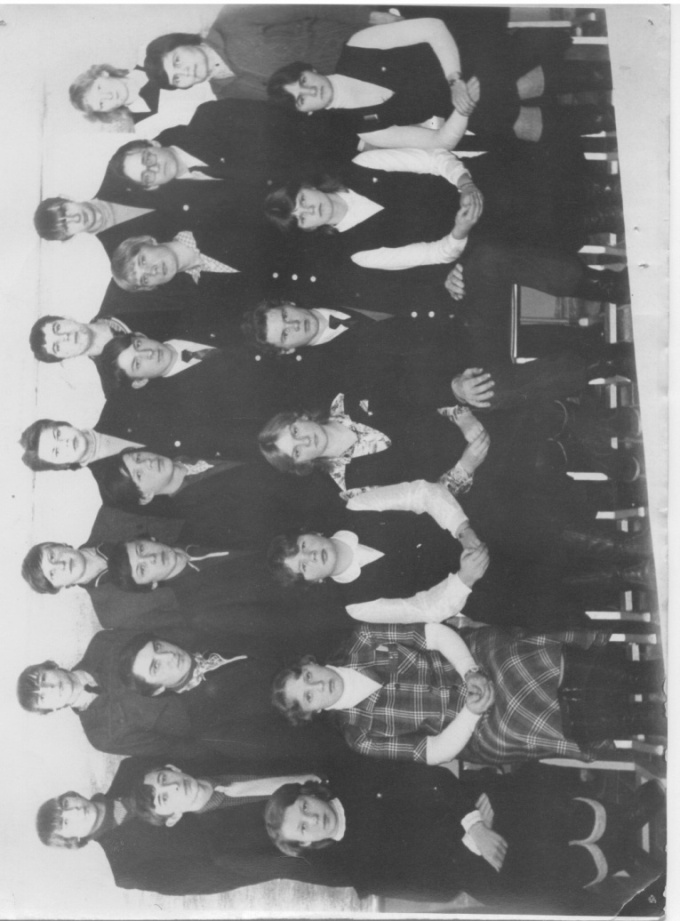 Десятый класс 
Заозерская школа
В 1987 году Михаил был призван в армию
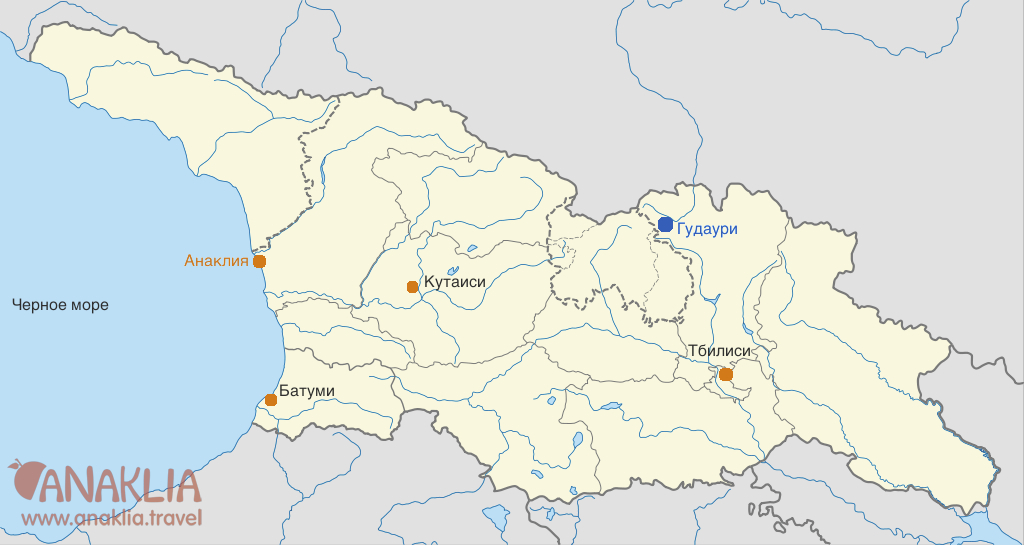 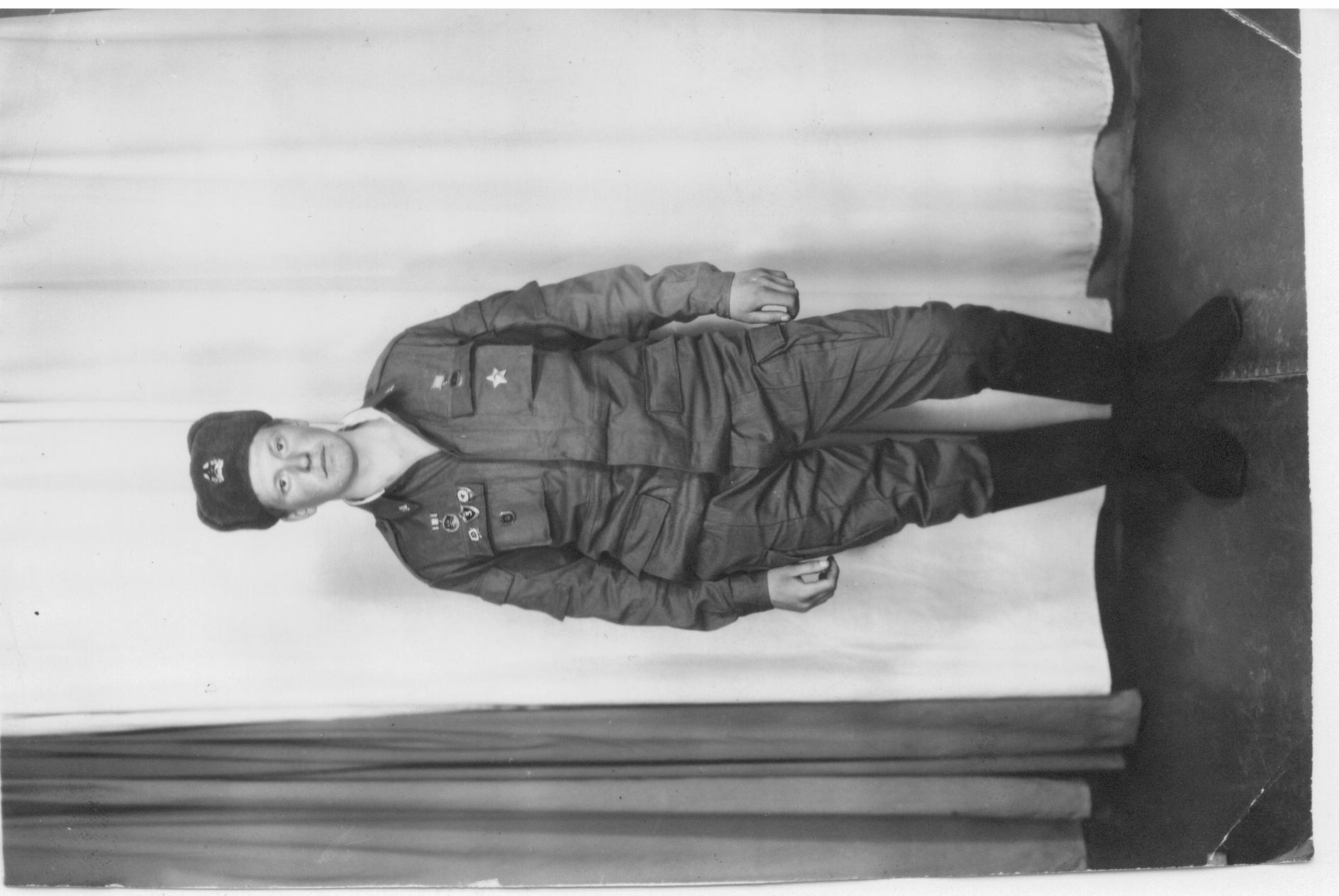 Грузия
В «учебке» Михаила учили лазить и ездить на машине по горам, ходить на дневные и ночные стрельбы
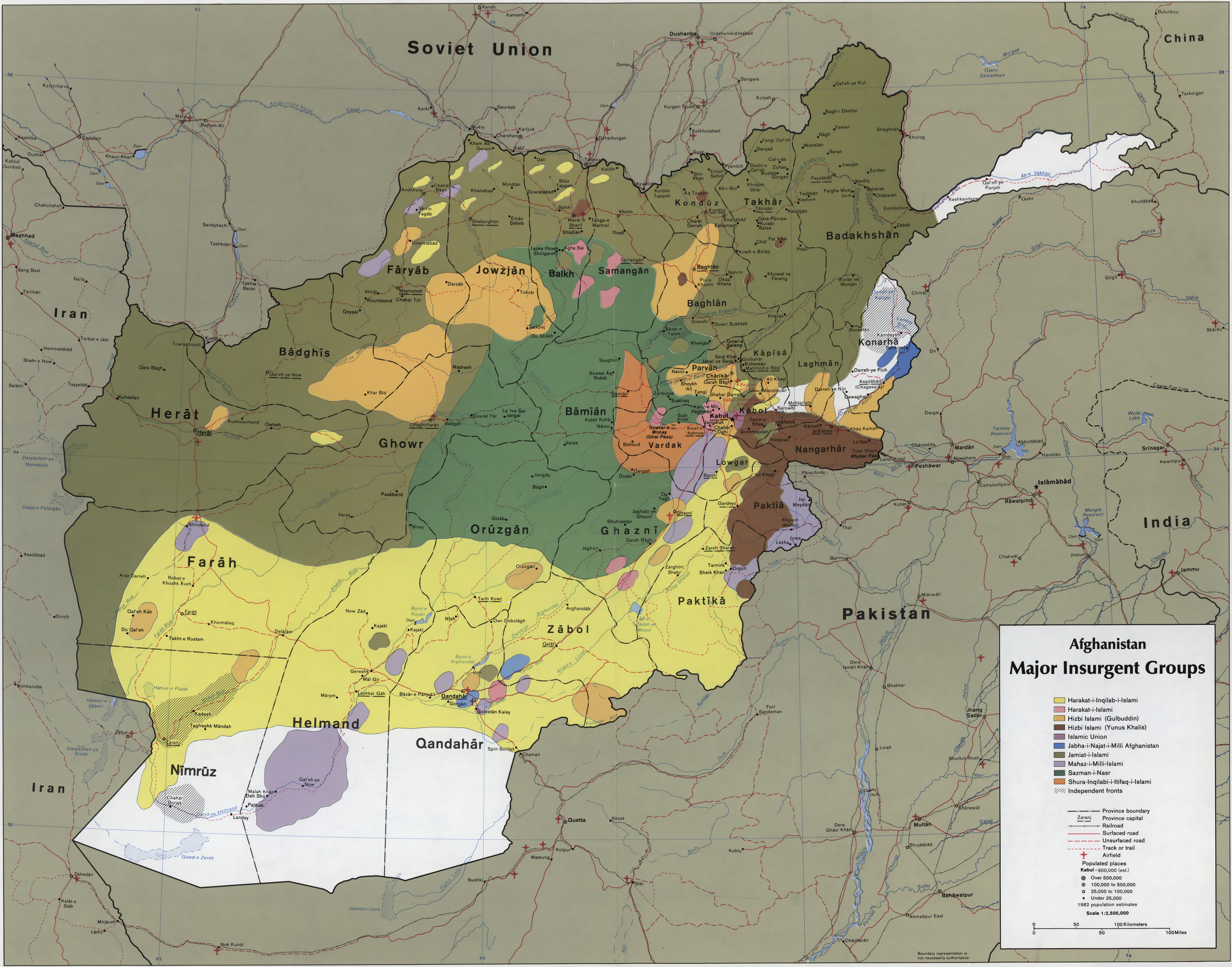 Служил в мотострелковом полку 108-ой дивизии, где части располагались по принципу тарелки: посередине взлётная полоса, а вокруг всё забором обнесено
переведён охранять стратегический перевал Саланг в горах гиндукуш
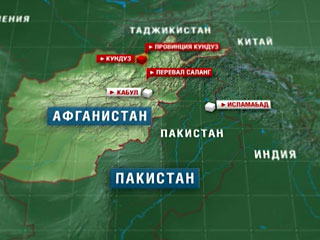 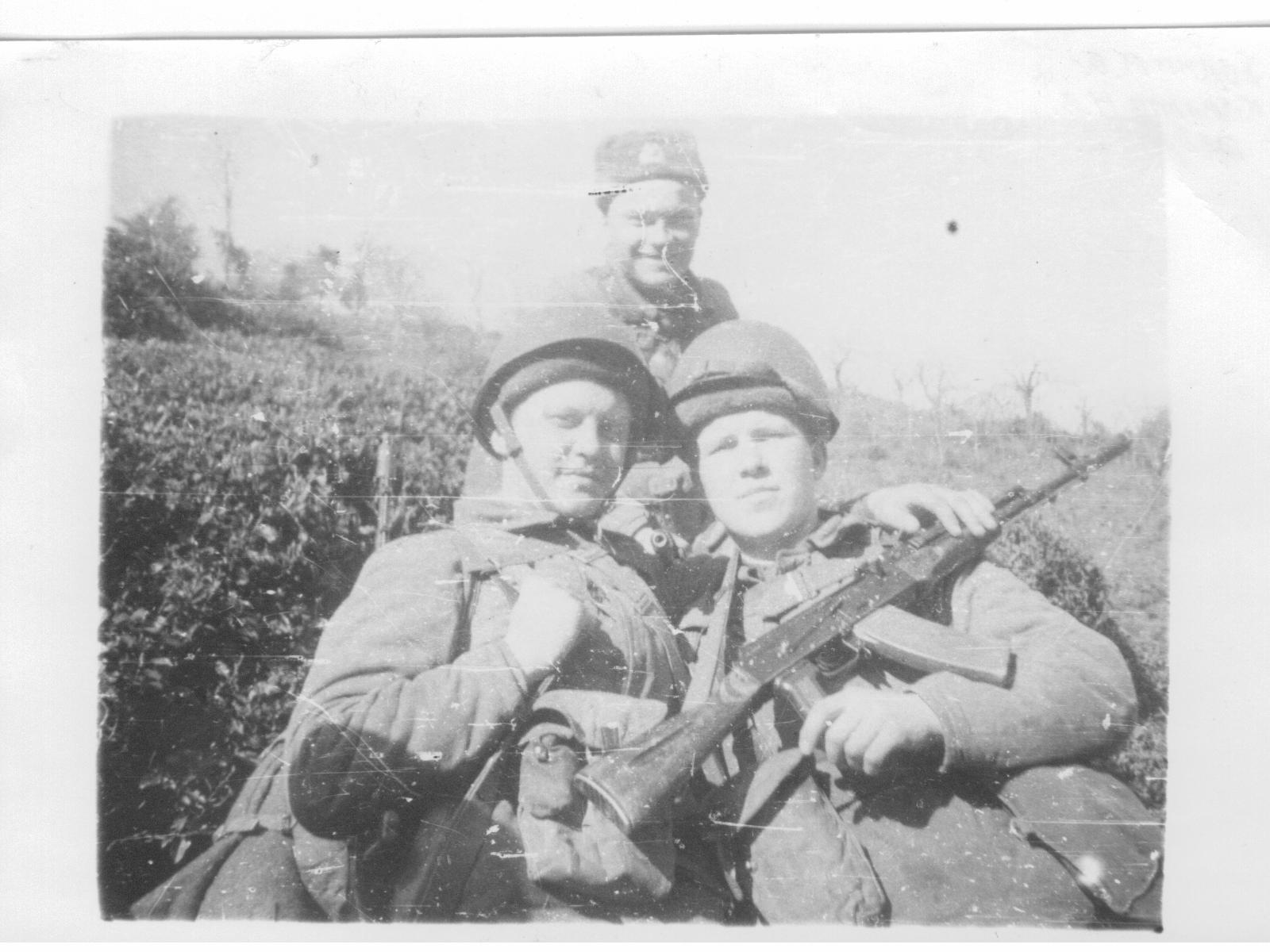 «Наша застава располагалась на вершине с северной стороны.                С южной стороны стояла Черекасская застава. 
   Обе заставы осуществляли проверку колонн, двигающихся ежедневно с севера на юг и с юга на север. Если колонна, в которую входили и наши войска, и местное население, проезжающее на «борбухайках», движется с юга на север, то «черекассы» её проверяют. Если с севера на юг, то наша застава»
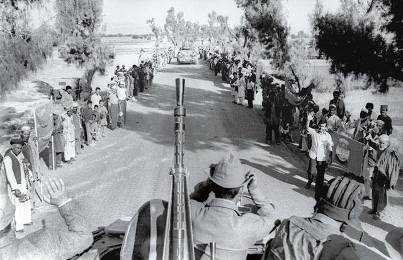 В феврале 1989-го года советское и афганское правительства подписали договор о выводе с территории Афганистана советских войск. «13 февраля 1989-го года мы снимались с места, а 14-го февраля перешли через мост речку своим ходом»
награды
Медаль воину-интернационалисту от благодарного 
    афганского народа» 14 февраля 1989года
-  Юбилейная медаль «Афганистан. В память 20-летия
    окончания боевых действий в Афганистане»  
    15 февраля 2009 года 
  Юбилейная медаль «В память 25-летия окончания боевых
    действий в Афганистане» 15 февраля 2014 года
  Знак «Воину-интернационалисту от  благодарного 
    афганского народа» 15 февраля 1990 года
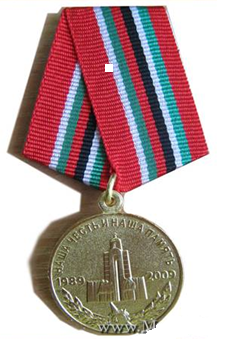 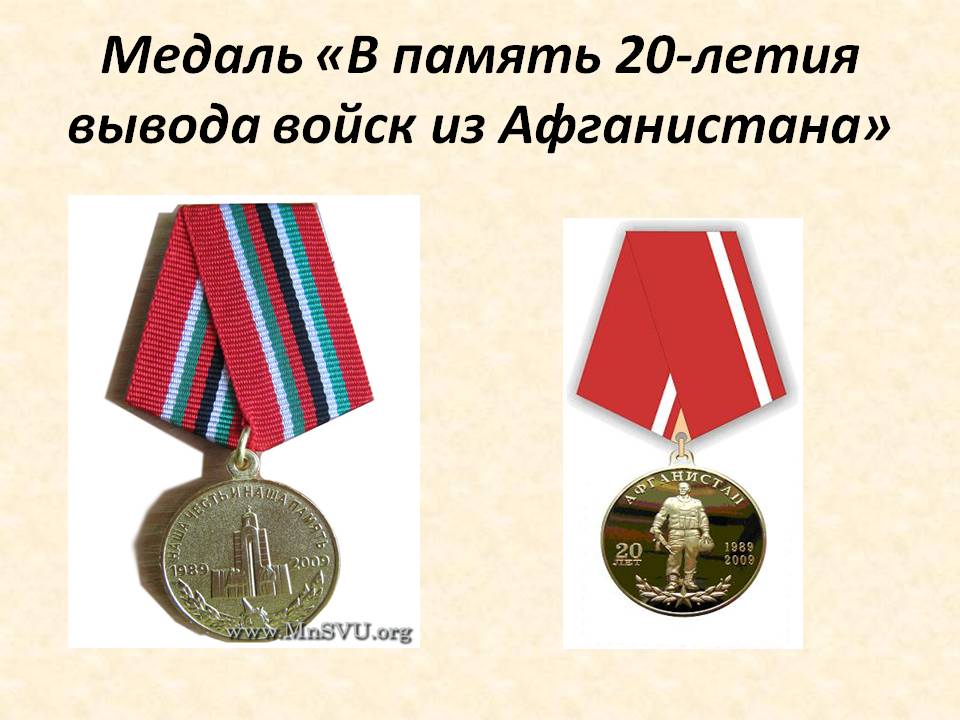 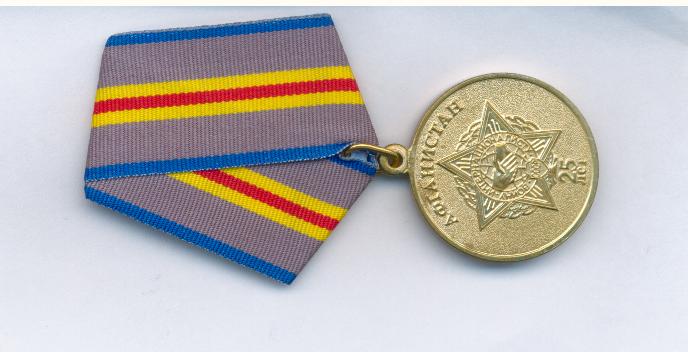 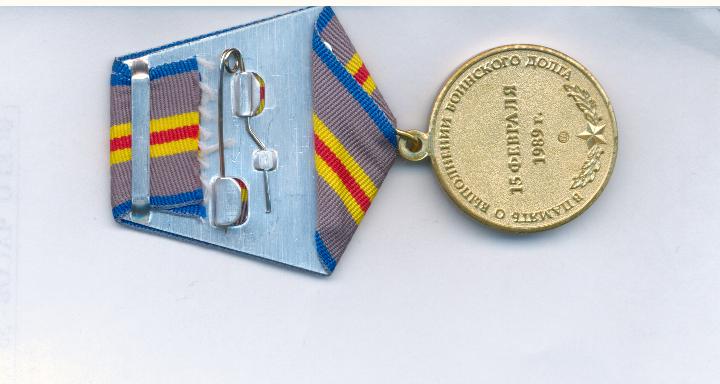 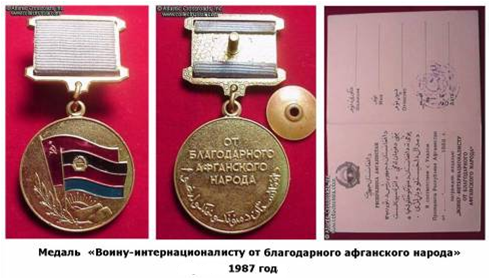 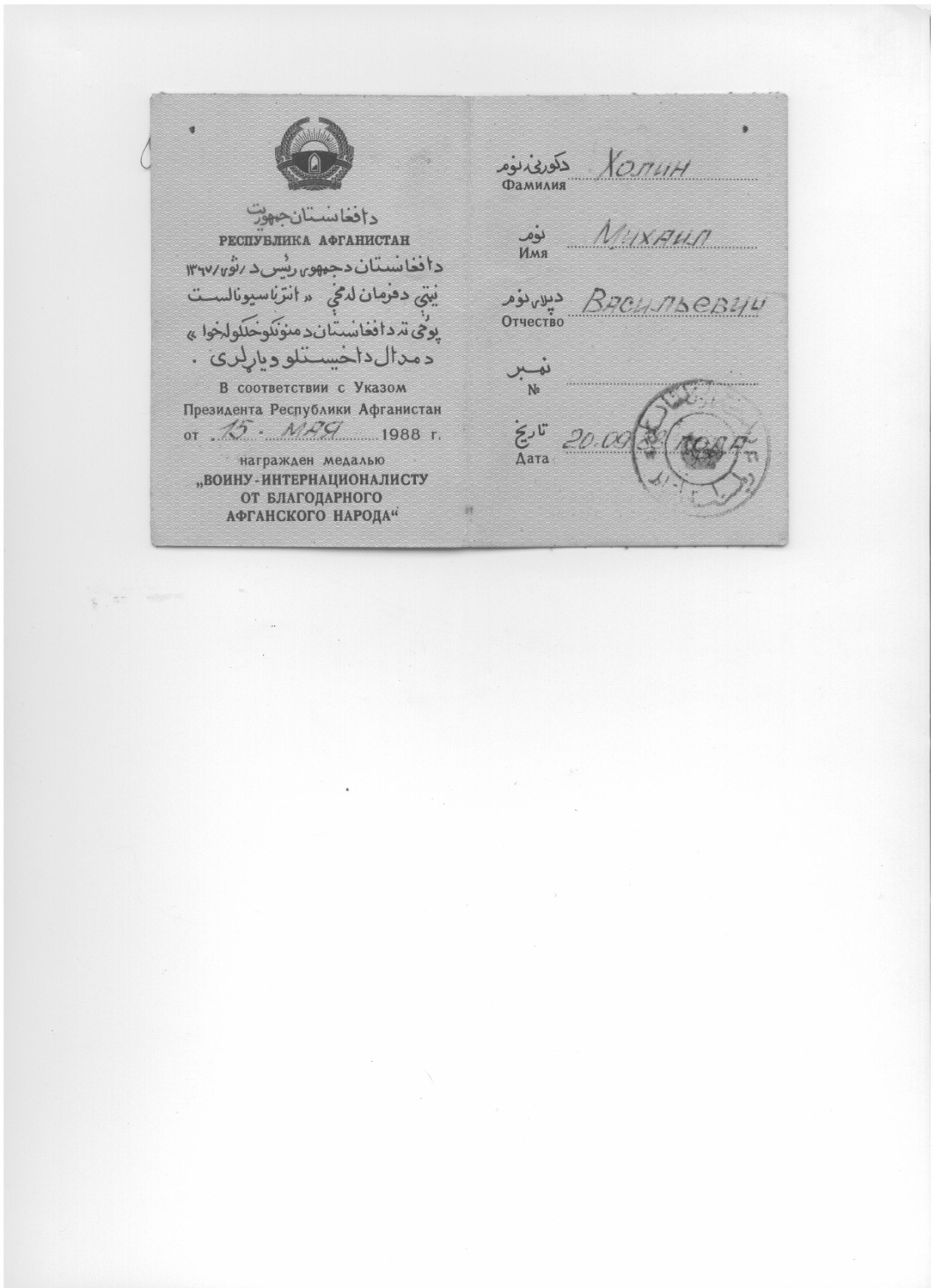 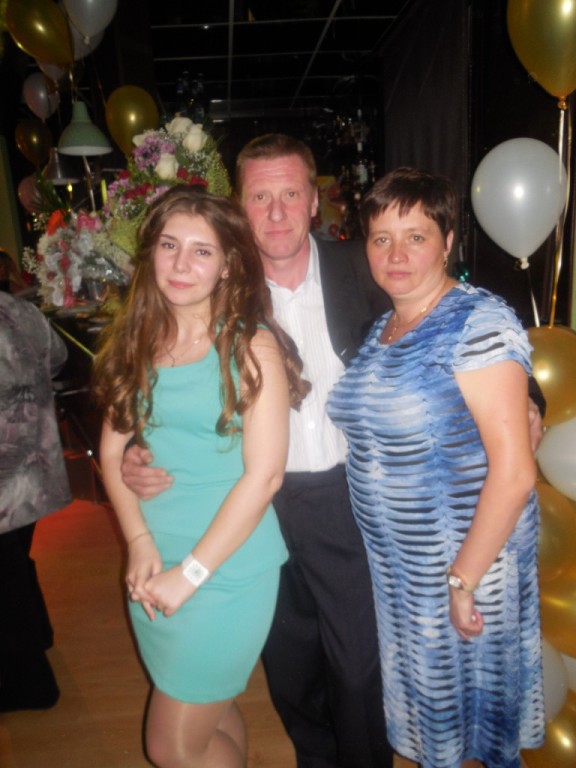 После возвращения Михаил работал в городе Ярославле. Потом женился и переехал в город Углич, где и проживает с женой Натальей и дочерью Анной, работает водителем в частной организации (возит начальника). 
     В свободное время любит ремонтировать машины. 
    Служба в «горячей точке» не ожесточила Холина Михаила Васильевича. Он по-прежнему скромный, уравновешенный человек, большой труженик, любящий муж и отец
Практическая направленность
Теперь в Путчинской волости
 будут знать и гордиться земляками, выпускниками Юрьевской школы, - настоящими защитниками Отечества,  с честью выполнившими свой интернациональный долг